Здоровый образ жизни
Компоненты ЗОЖ:
Правильное питание
1
2
Здоровый сон
Соблюдение правил гигиены
3
Физическая активность
4
5
Отказ от вредных привычек
Питание:
Лучше употреблять пищу в одно и то же время.  5-6 раз в день небольшими порциями. Желательно съедать 400 гр свежих овощей и фруктов ежедневно. Последний прием пищи не менее чем за 2-3 часа до сна.
Физические нагрузки и сон:
Полезнее всего заниматься с 17 до 20 часов. Но непосредственно перед сном сильно активничать не стоит – излишнее возбуждение организма не даст вам уснуть.
По мнению нейробиологов, для хорошего самочувствия и работоспособности человек должен спать в среднем 8 часов.
Если есть возможность отдохнуть днем, то дневной сон не должен превышать 20 -30 минут, максимум 1 час.
Соблюдение личной гигиены
Чистить зубы два раза в день. Необходимо правильно это делать – не менее двух минут и по вертикали, не травмируя десны;
Чаще принимать душ. Во время принятия душа вы не просто удаляете грязь с кожи, но и бактерии, микробы, омертвевшие частички кожи;
Почаще мойте руки. Мыть руки необходимо с мылом не реже 5 раз в день;
Проветривайте помещения не реже двух раз в день;
Как минимум раз в неделю меняйте постельное белье.
Отказ от вредных привычек:
Самые распространенные вредные привычки:
курение;
чрезмерное употребление алкоголя;
наркомания.
Нет таких органов в человеческом теле, которые бы не страдали от этих пагубных пристрастий. Помните, единственный путь к здоровому образу жизни - отказ от вредных привычек.
8В активно занимался спортом до карантина и участвовал во всех мероприятиях!
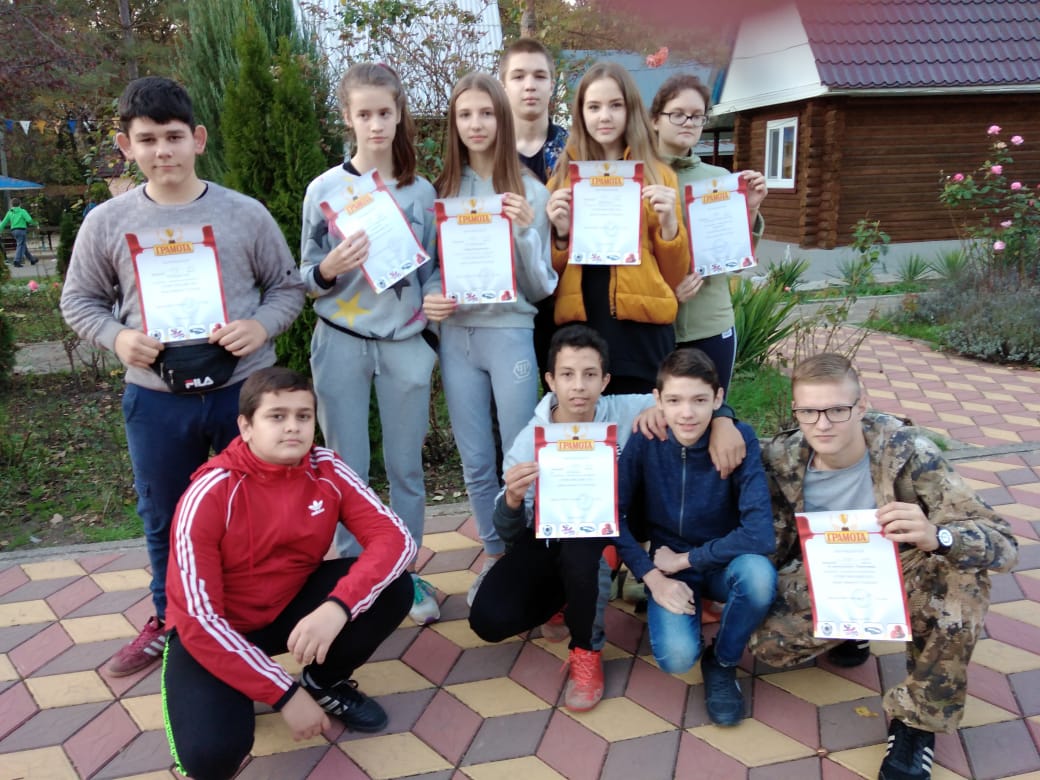 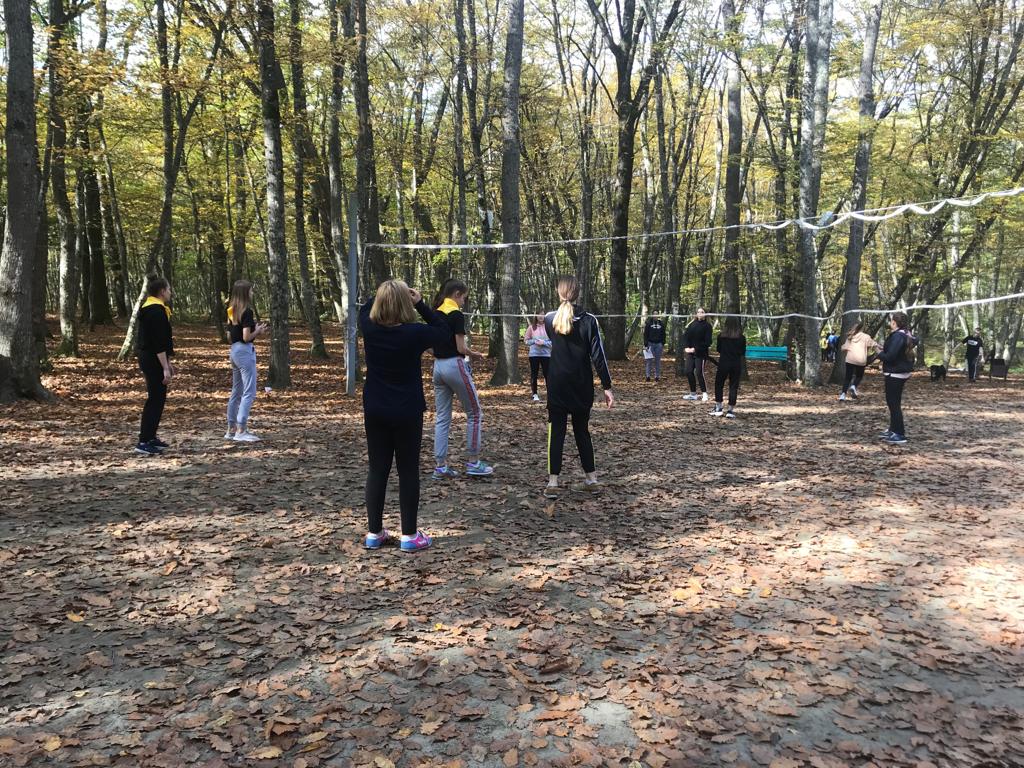 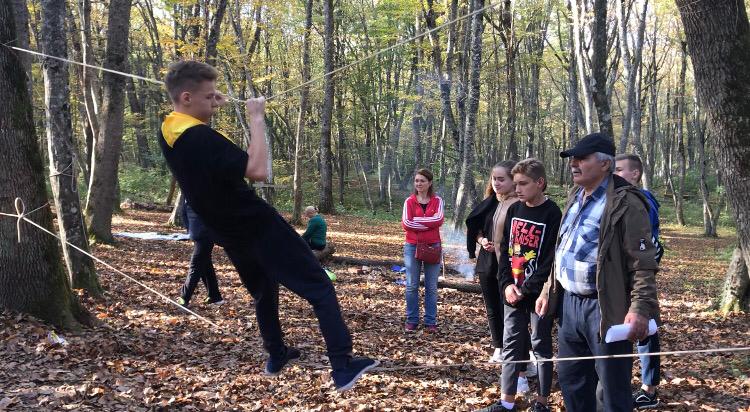 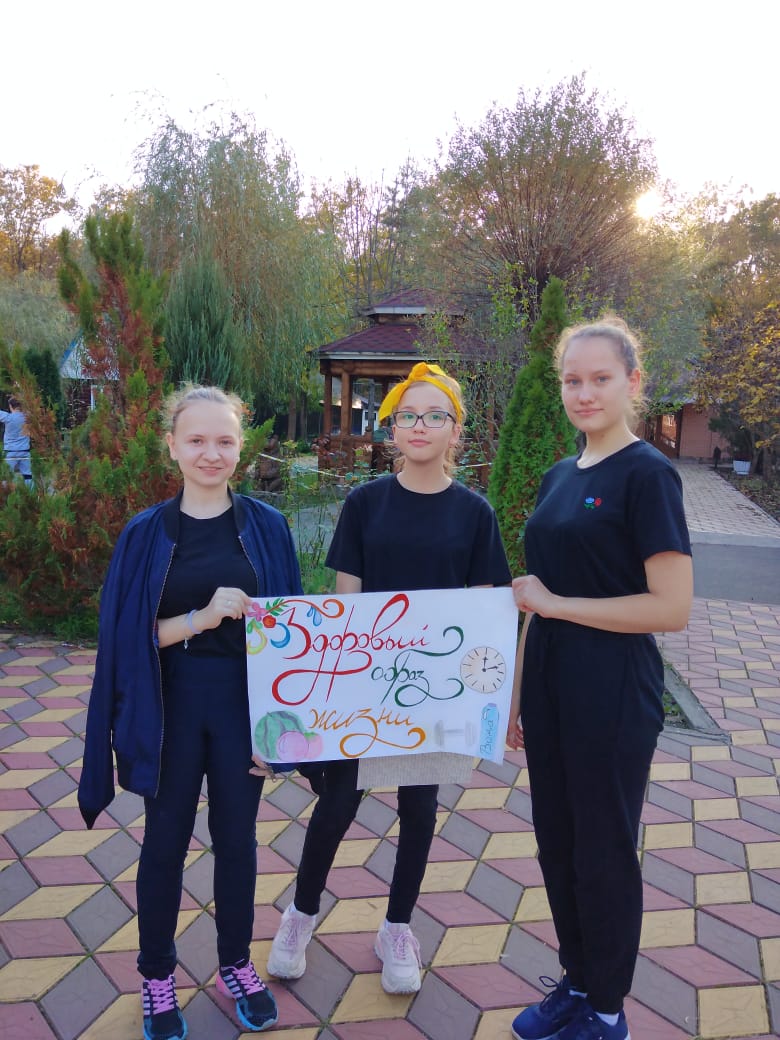 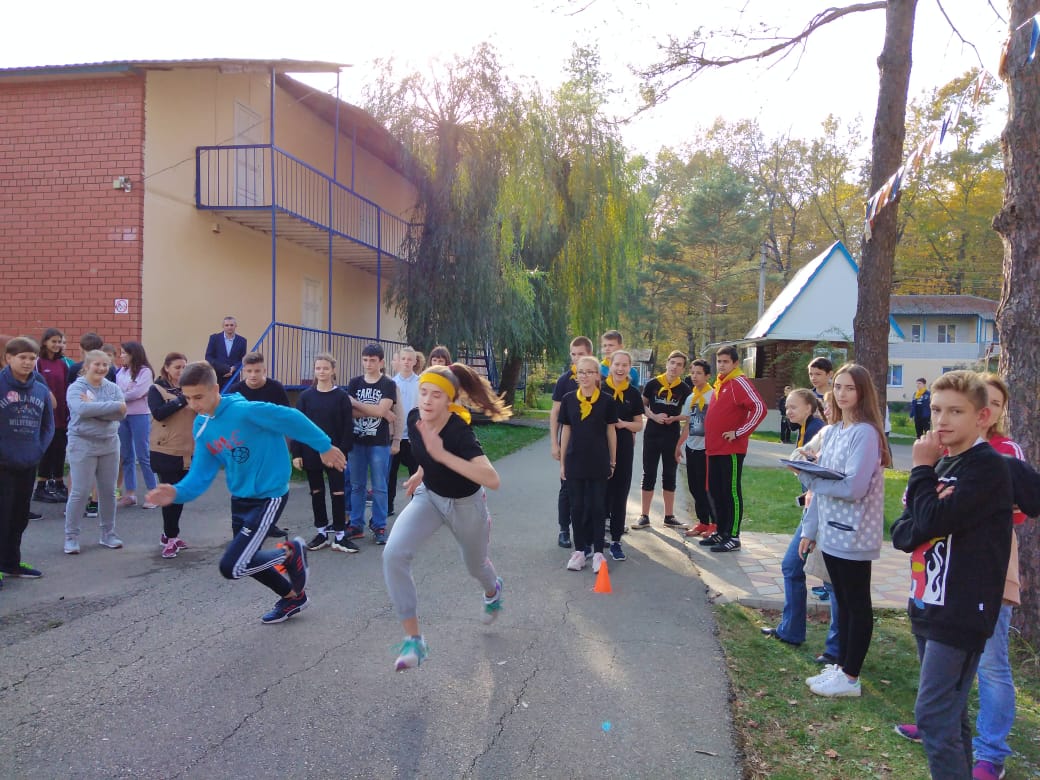 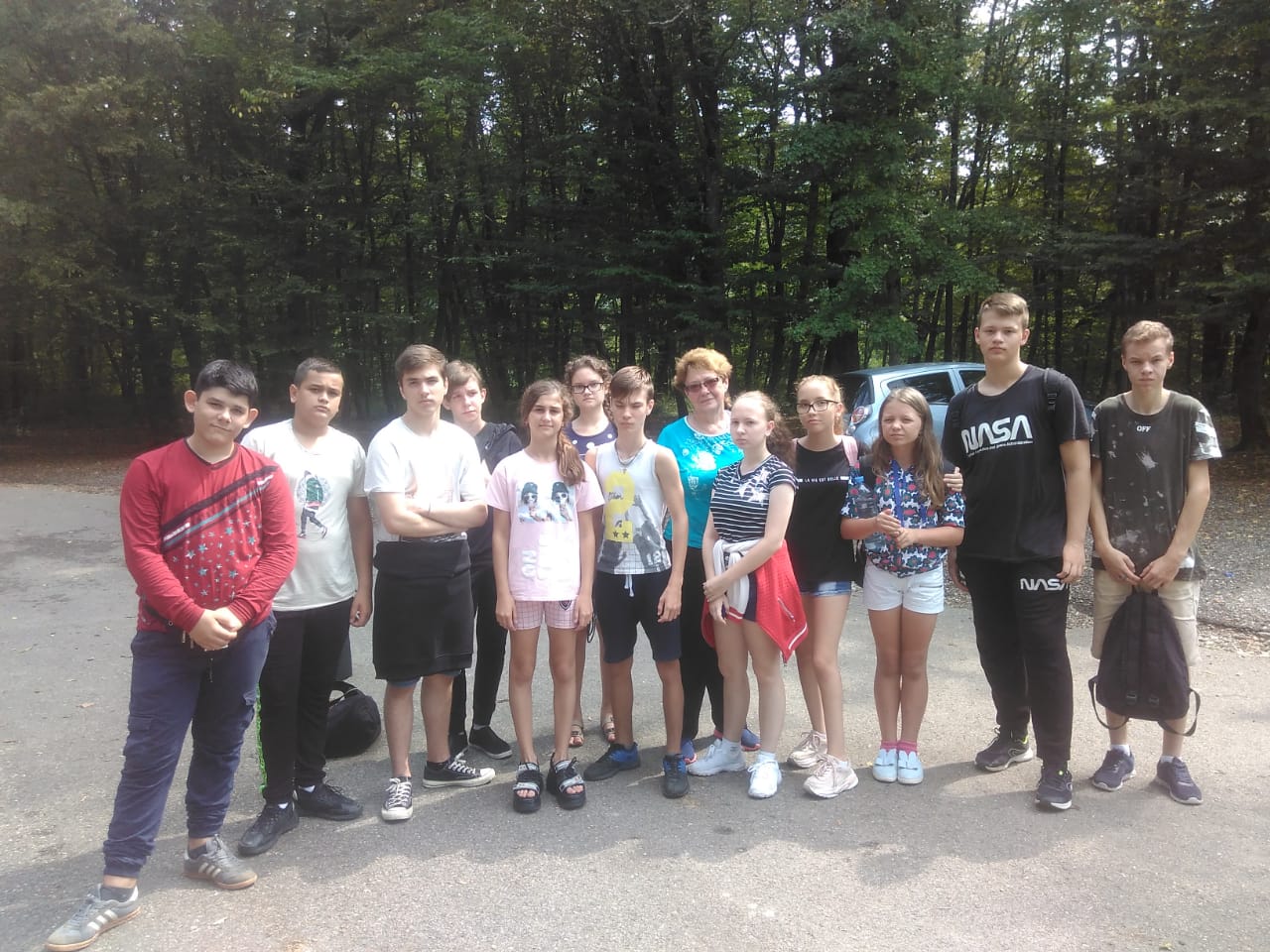 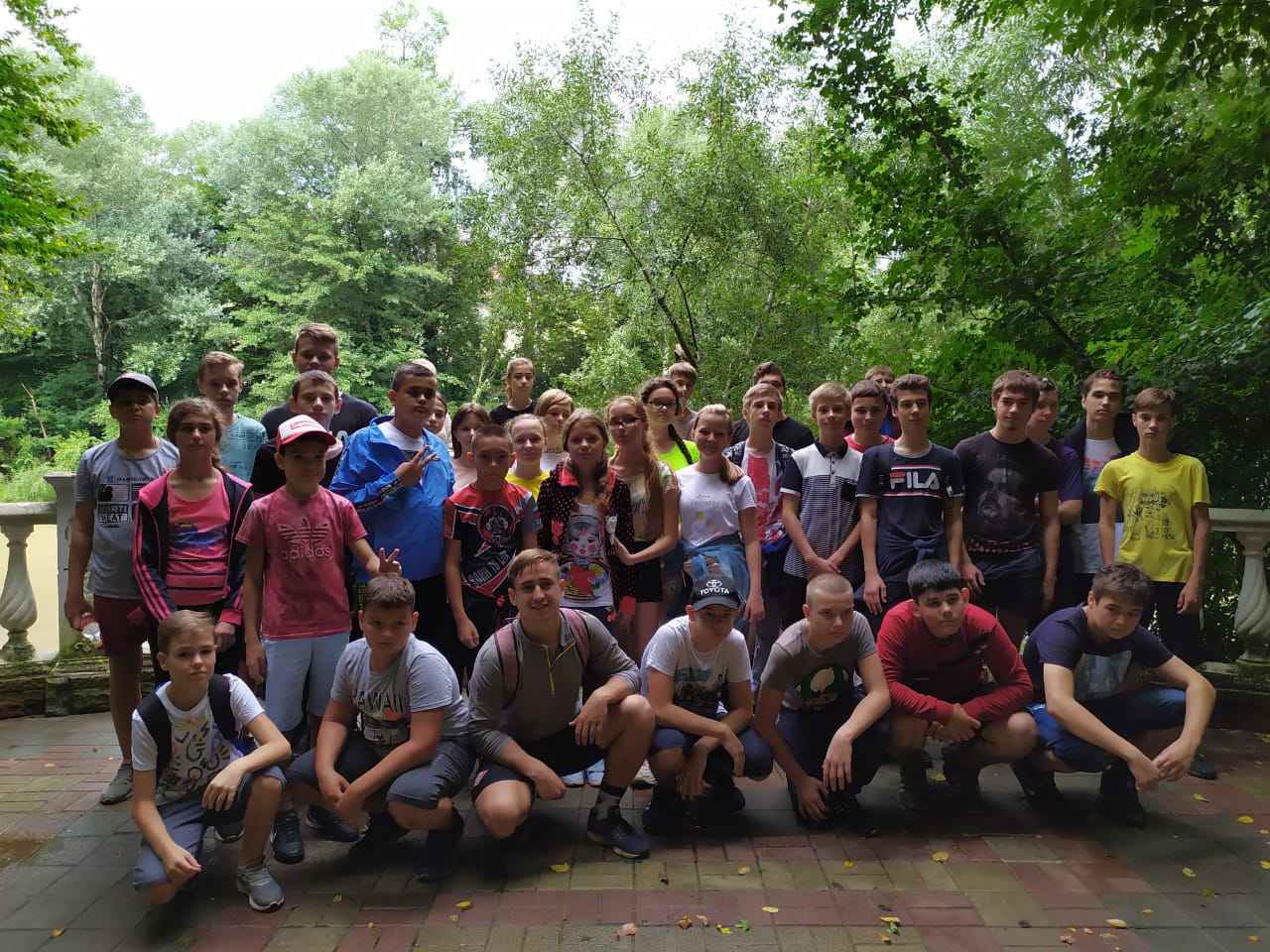 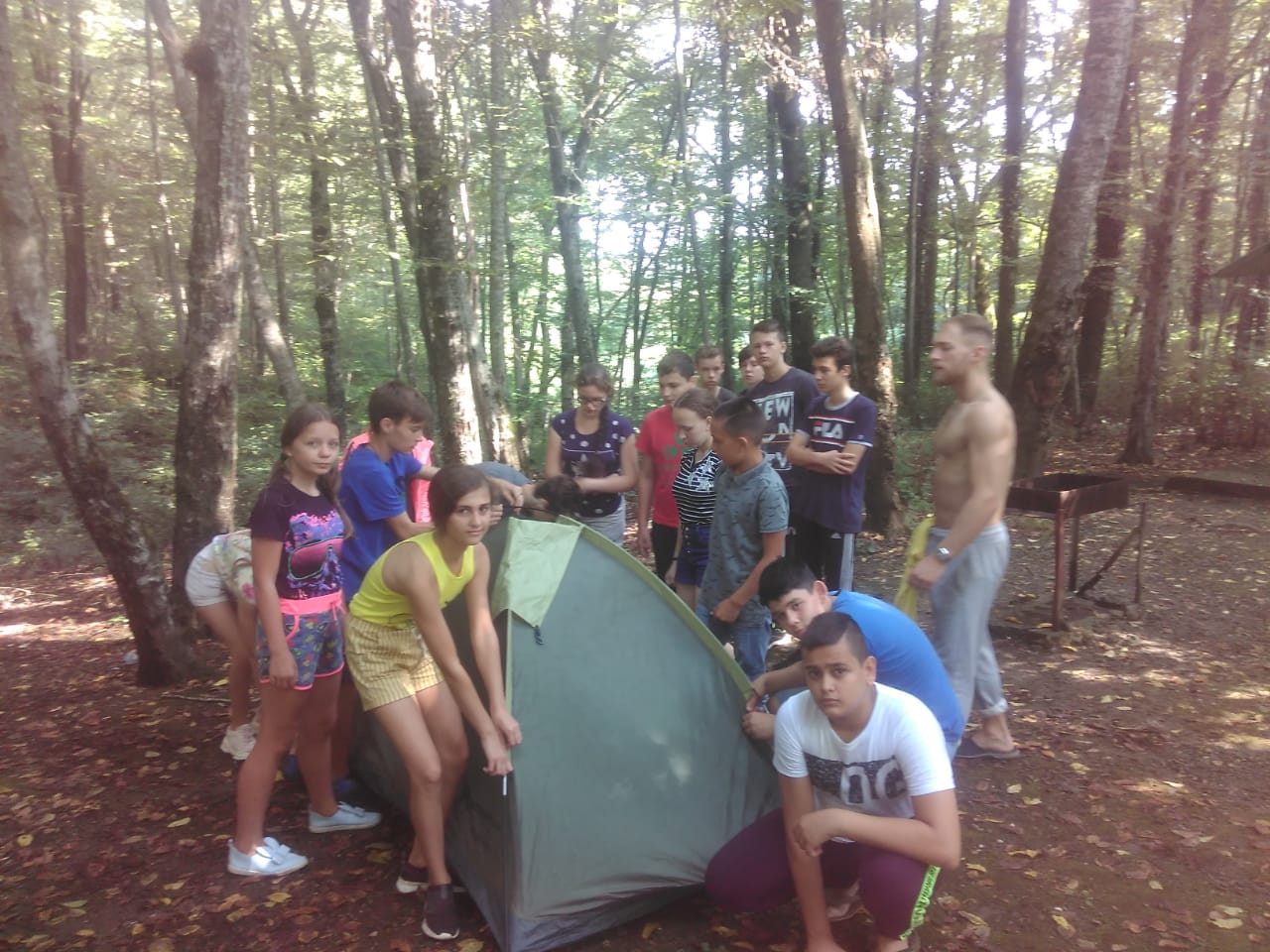 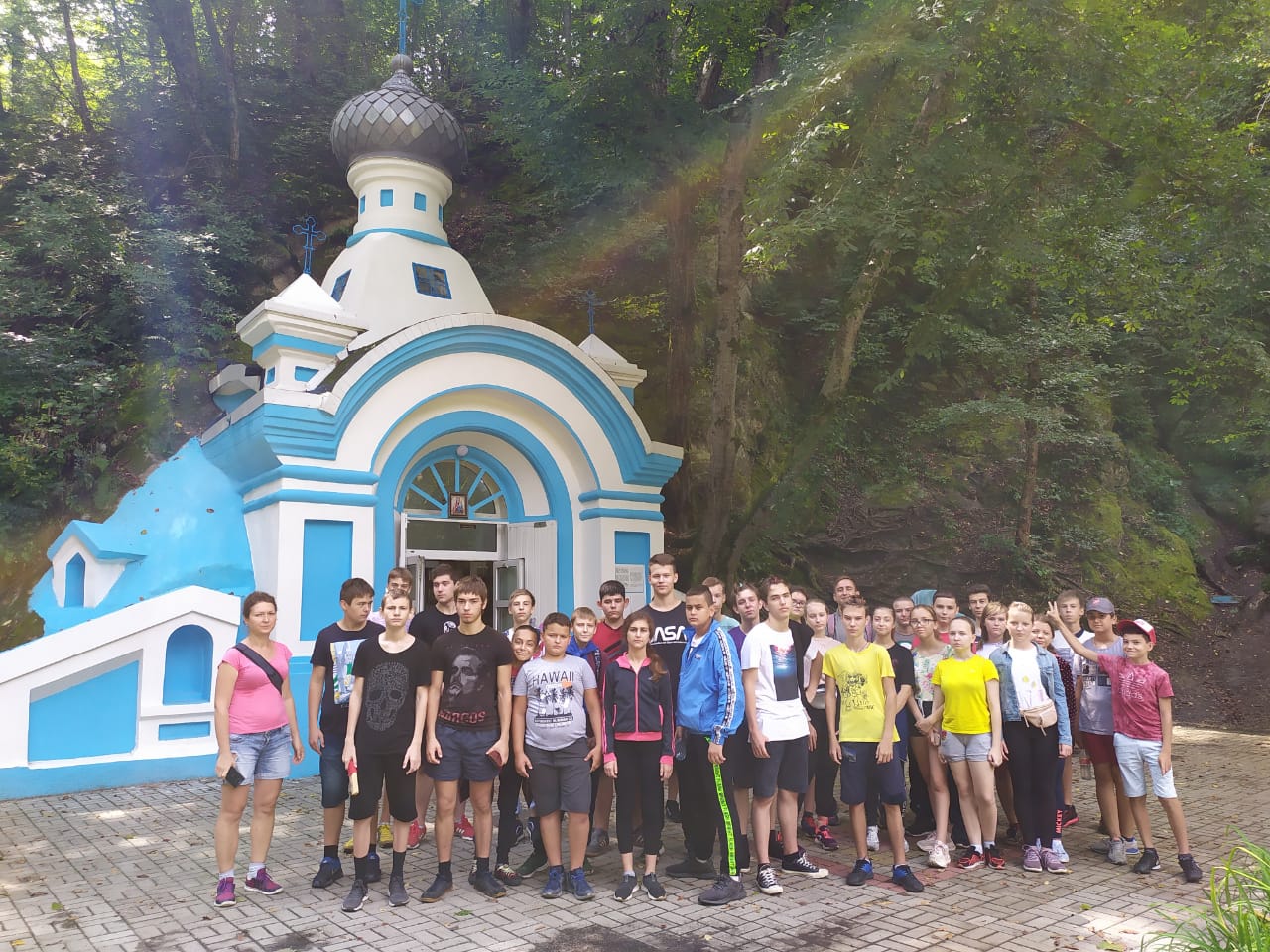 Поход 2019!
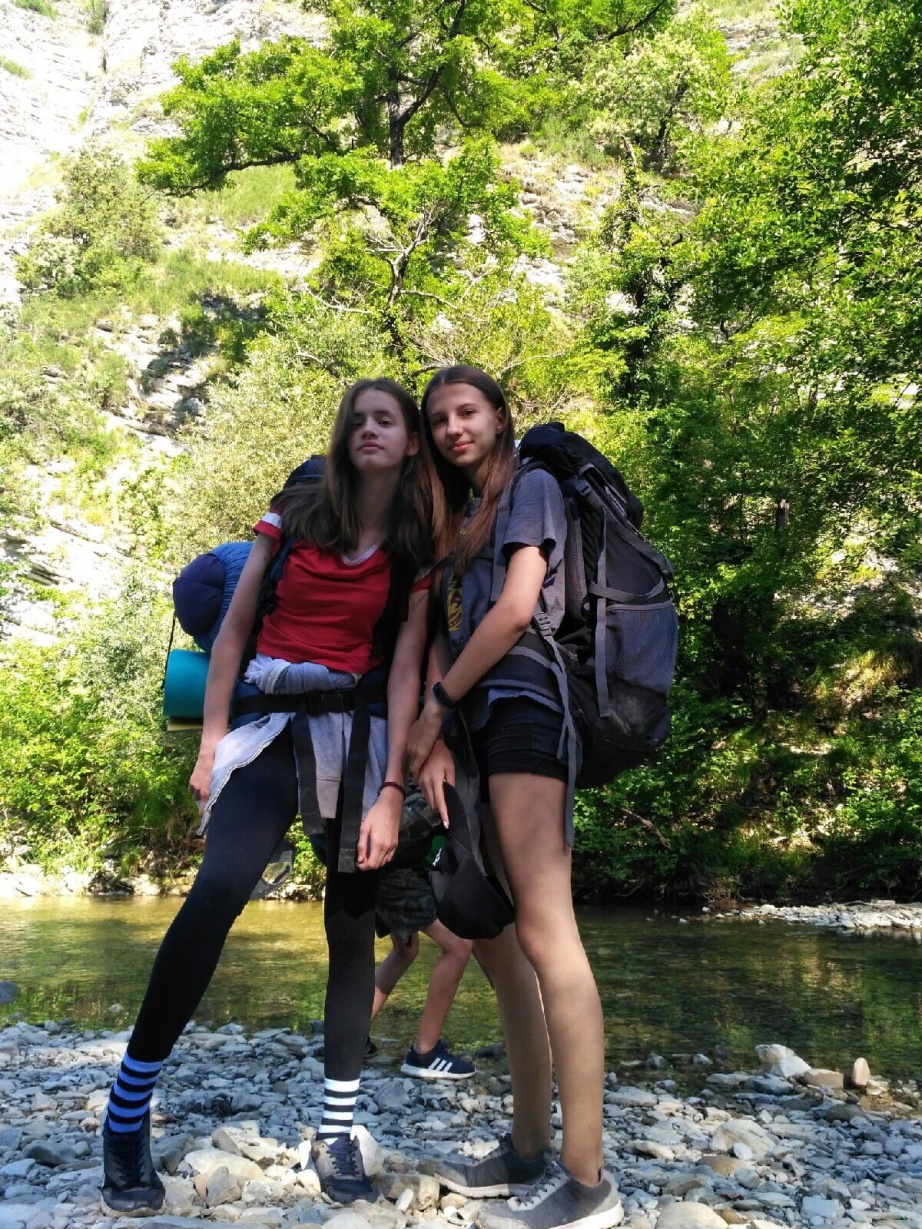 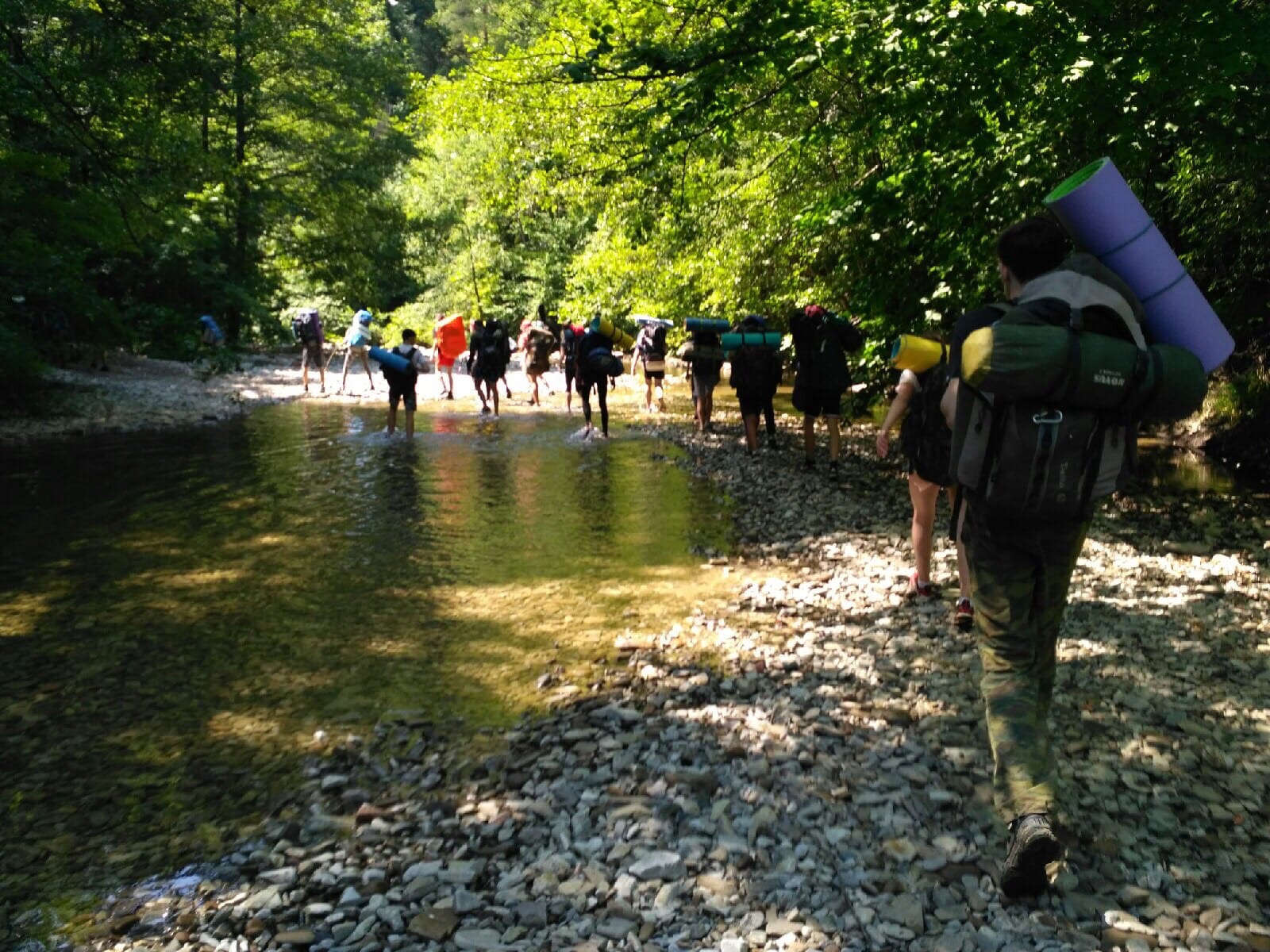 Карантин - не время унывать!Кадрова Анастасия
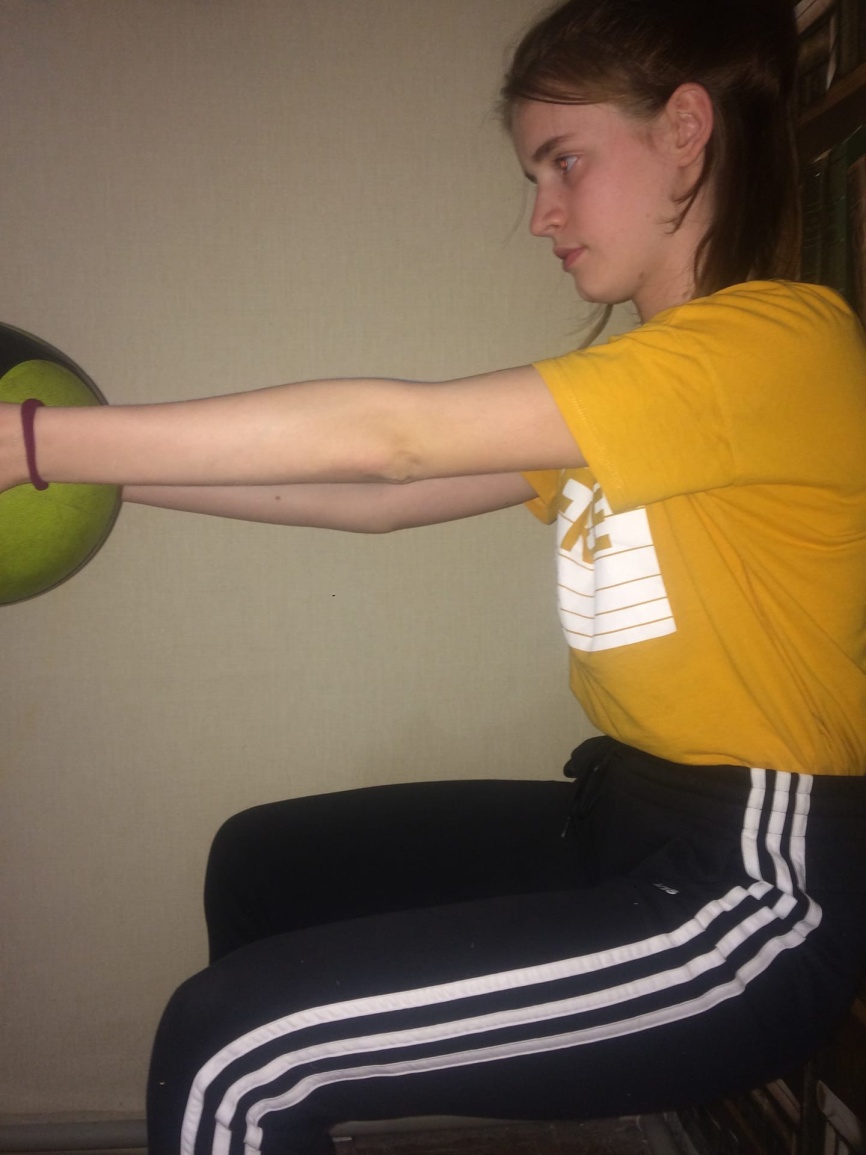 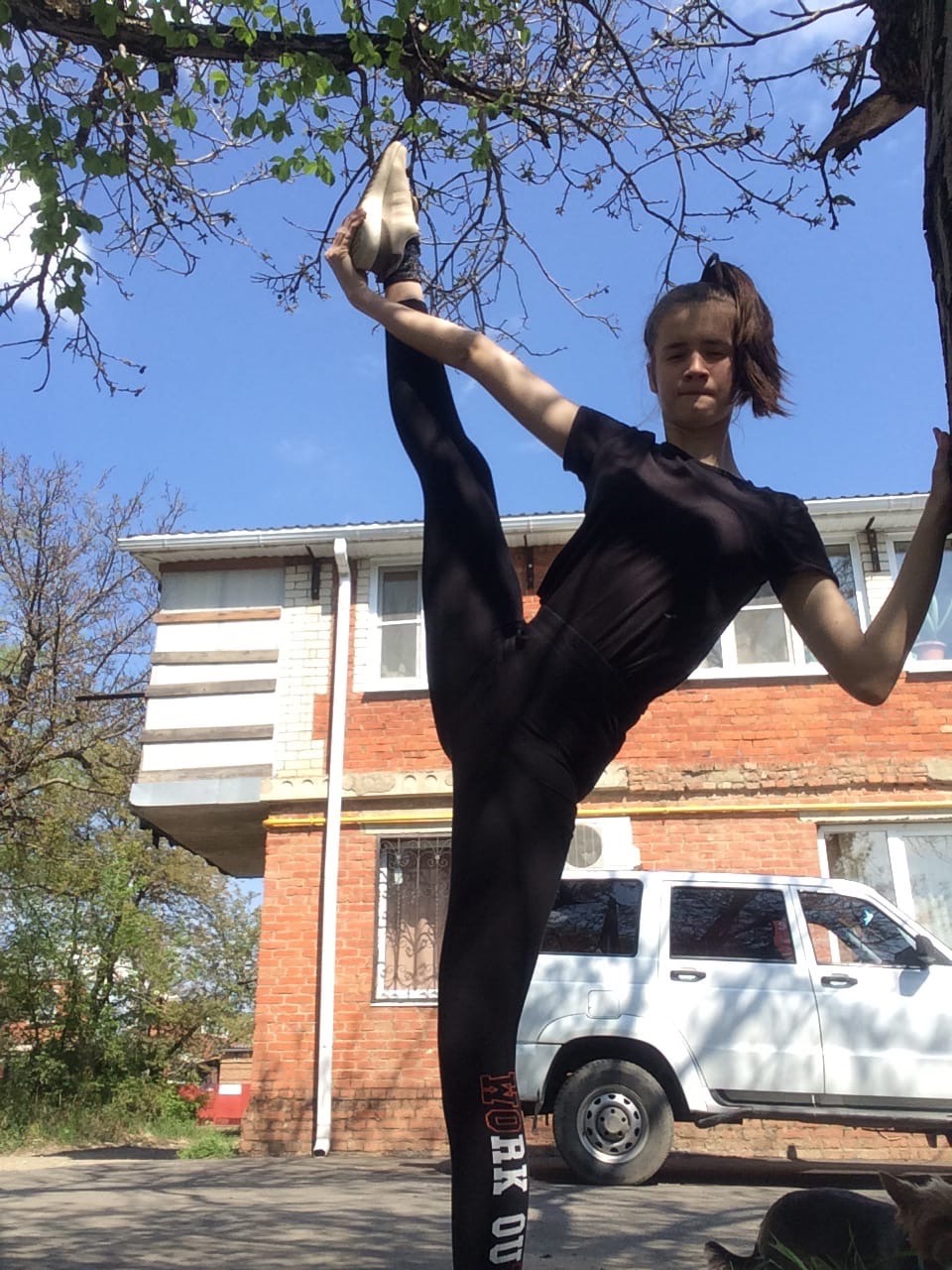 Ткаченко Даниил              Даманова София
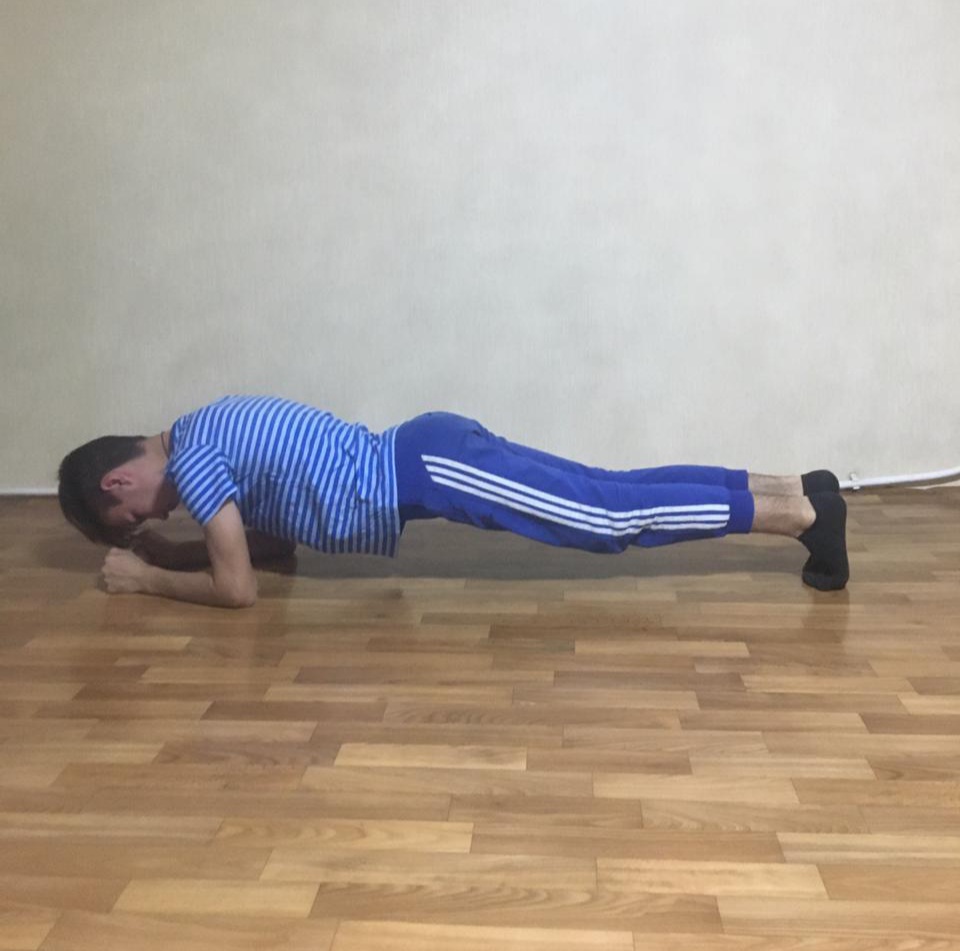 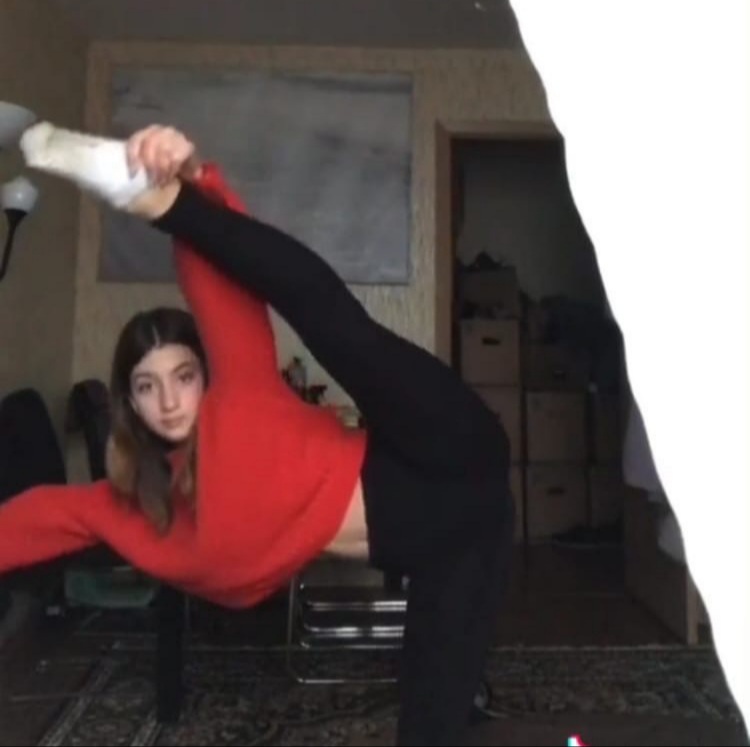 Клепов Роман          Ткаченко Ксения
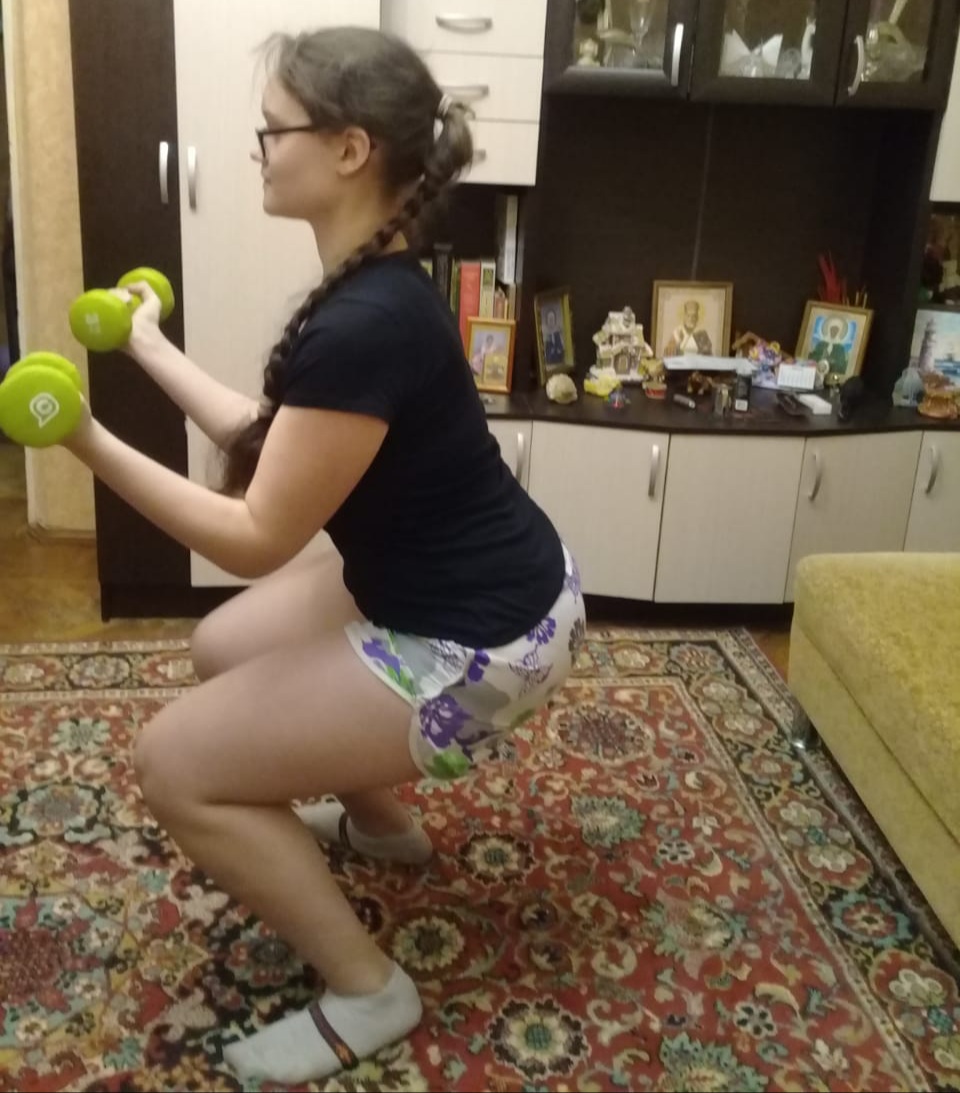 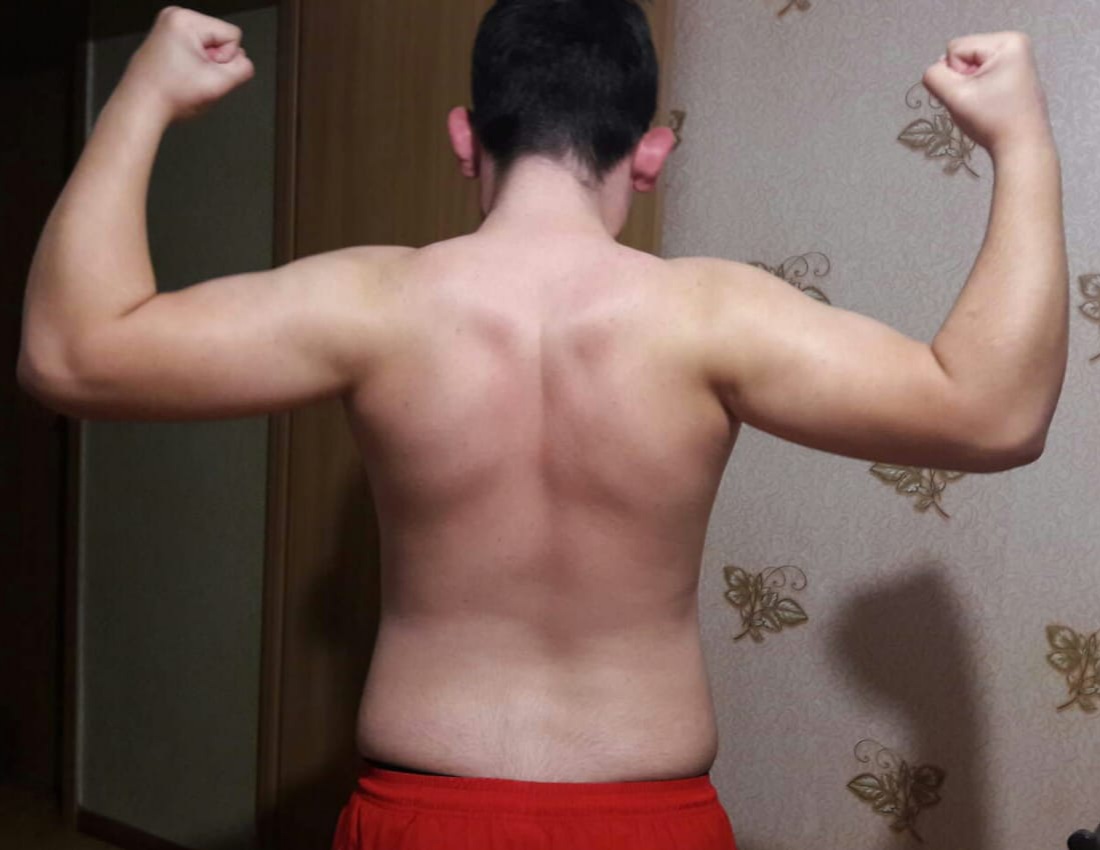 Безроднова Анастасия   Ткаченко Ксения
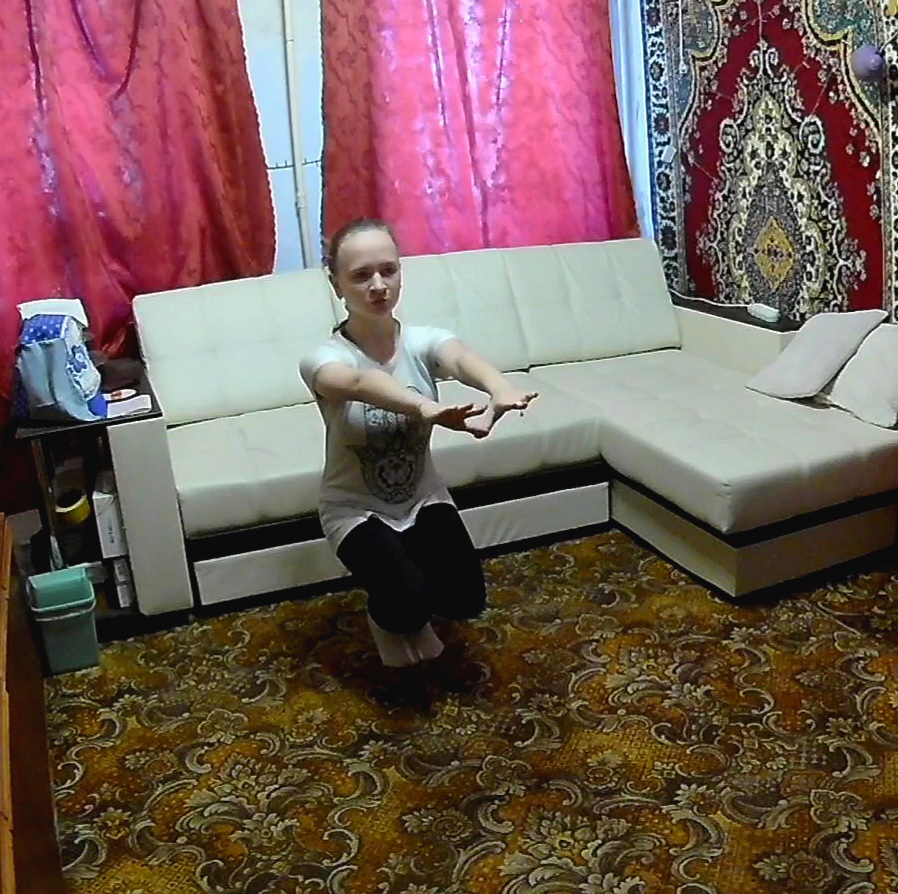 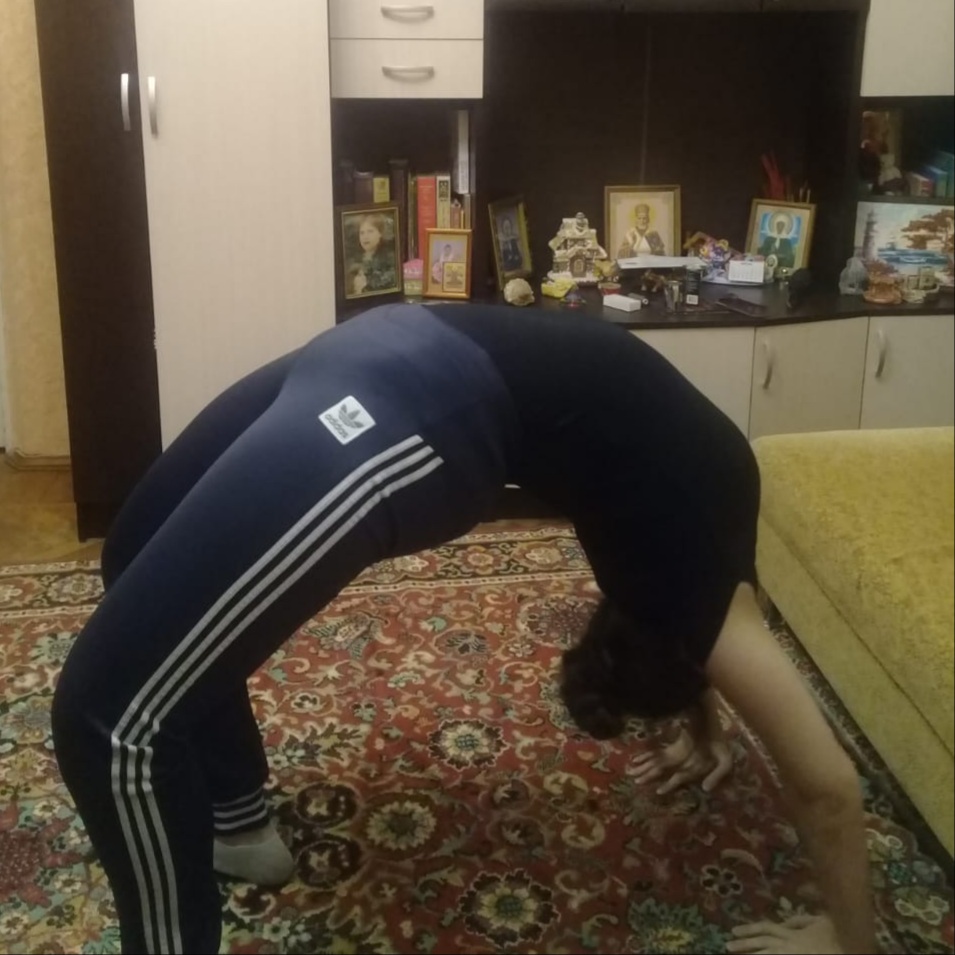 Табет Усама             Ефимов Владислав
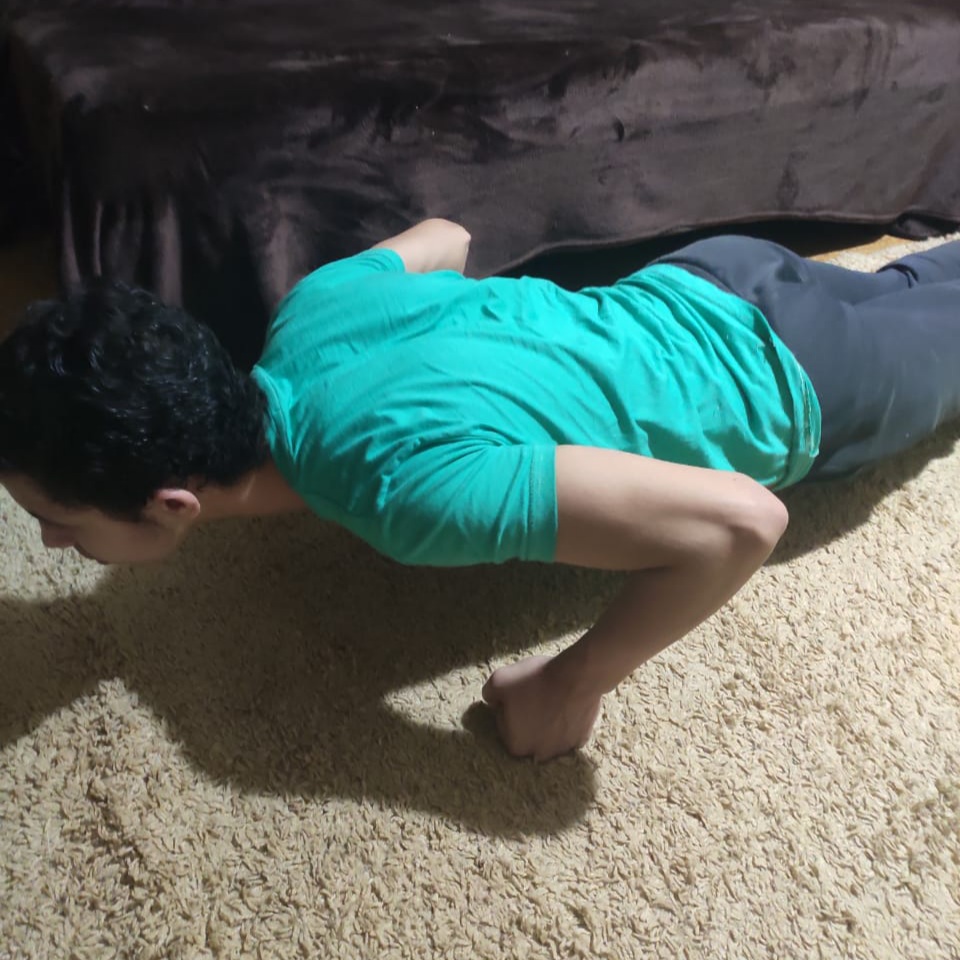 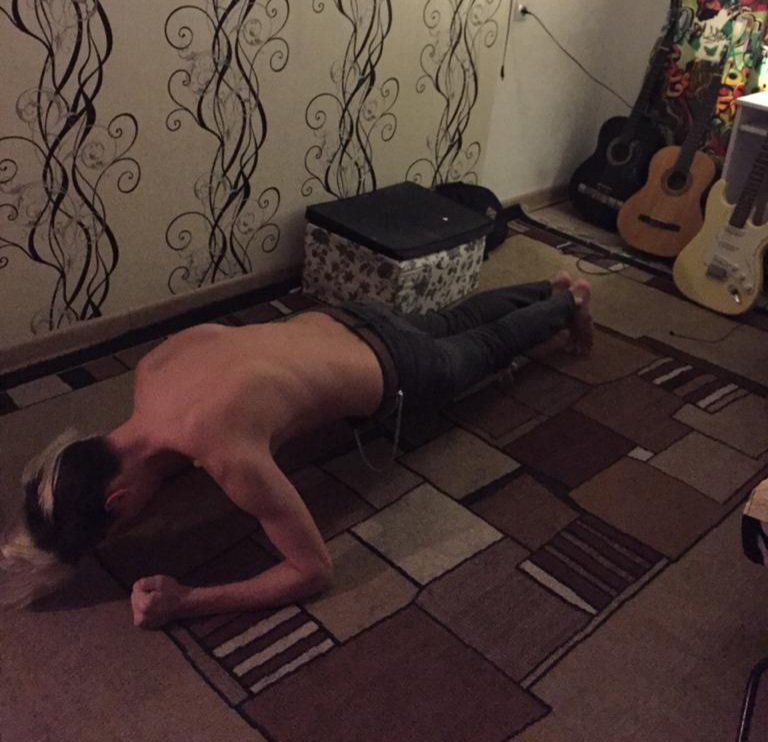 Васютина Елизавета      Машкин Вадим
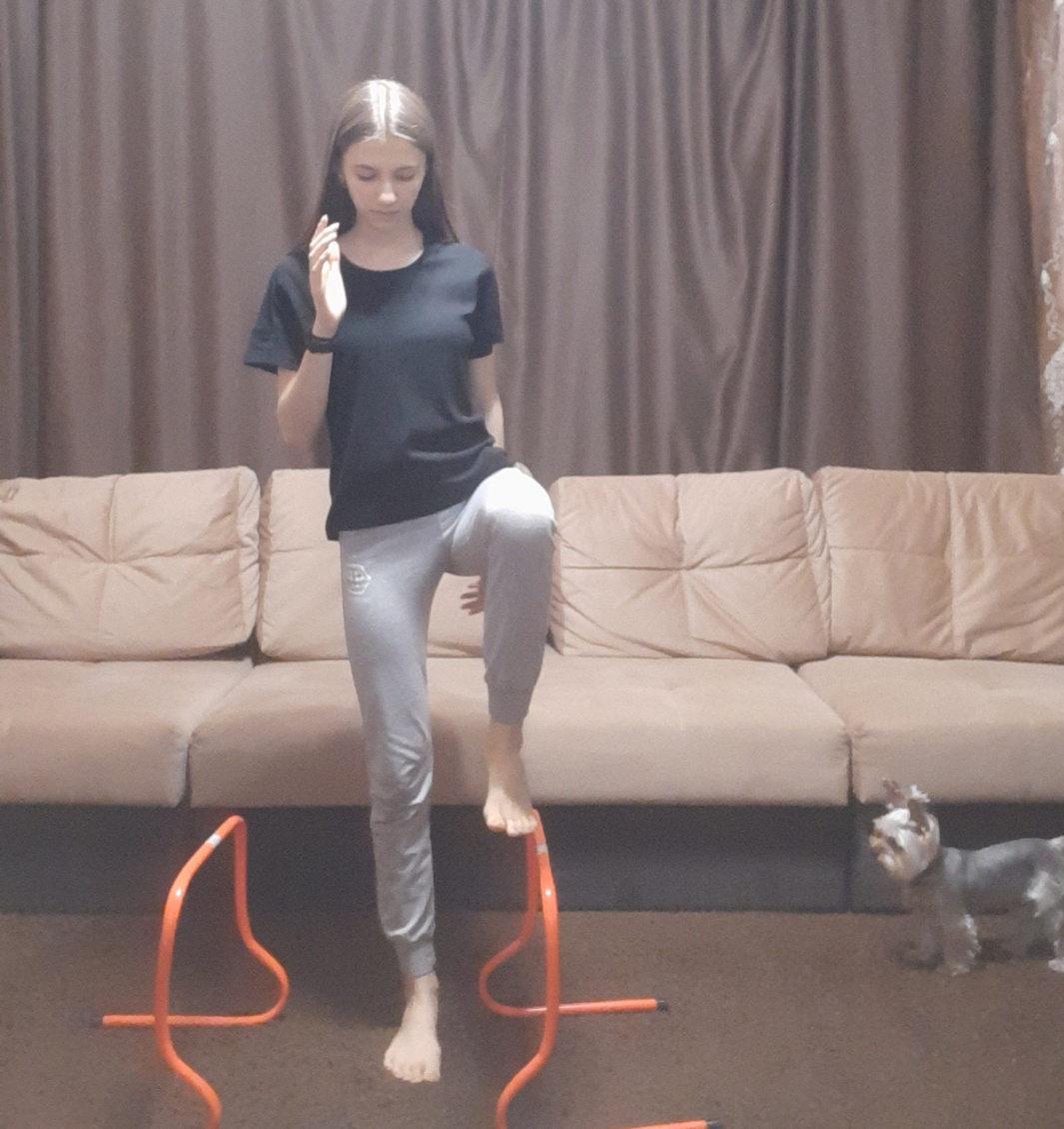 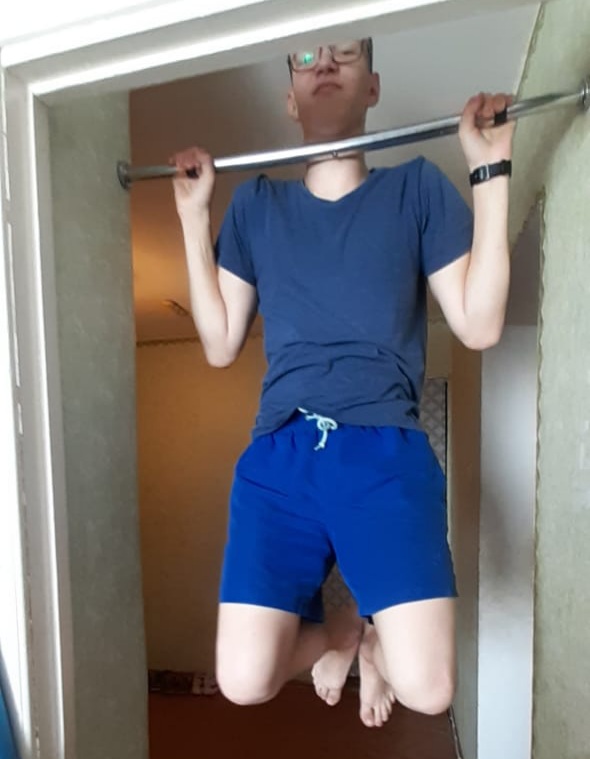 Марьин Иван          Ткаченко Даниил
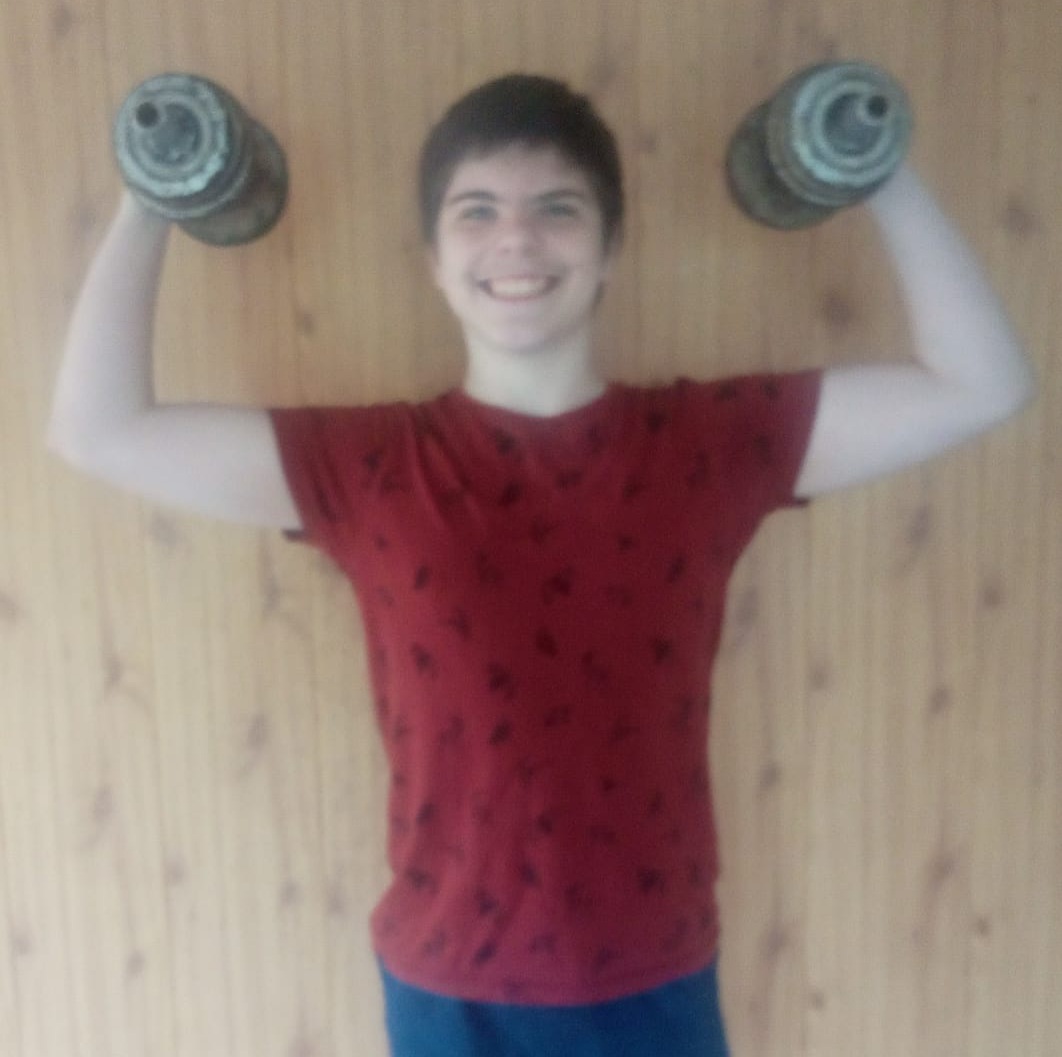 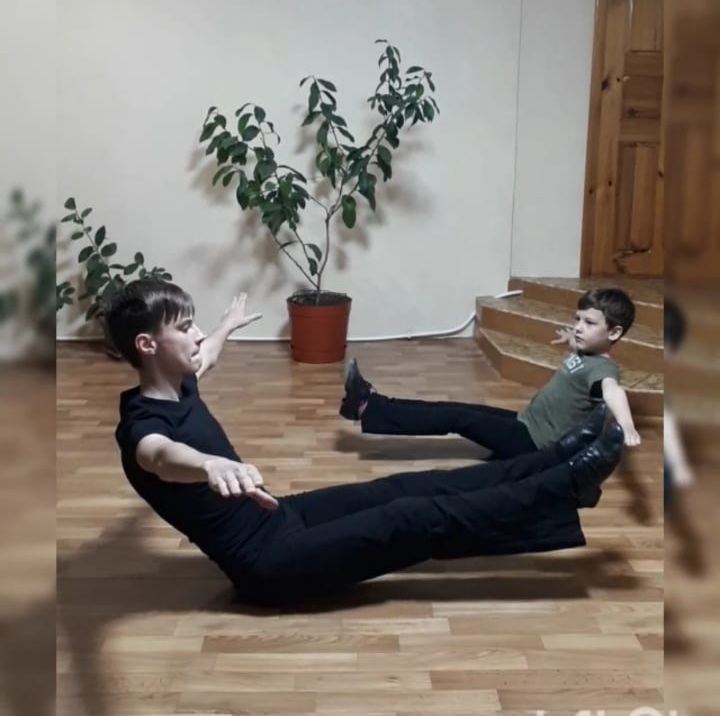 Родители тоже не отстают!
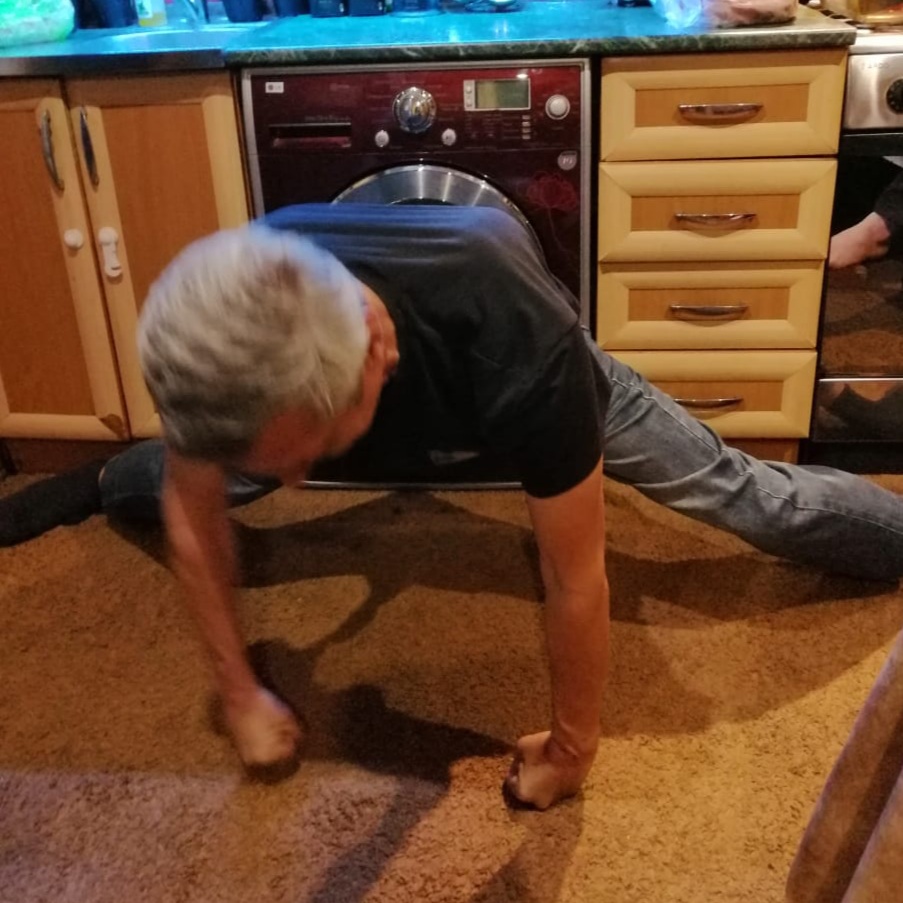 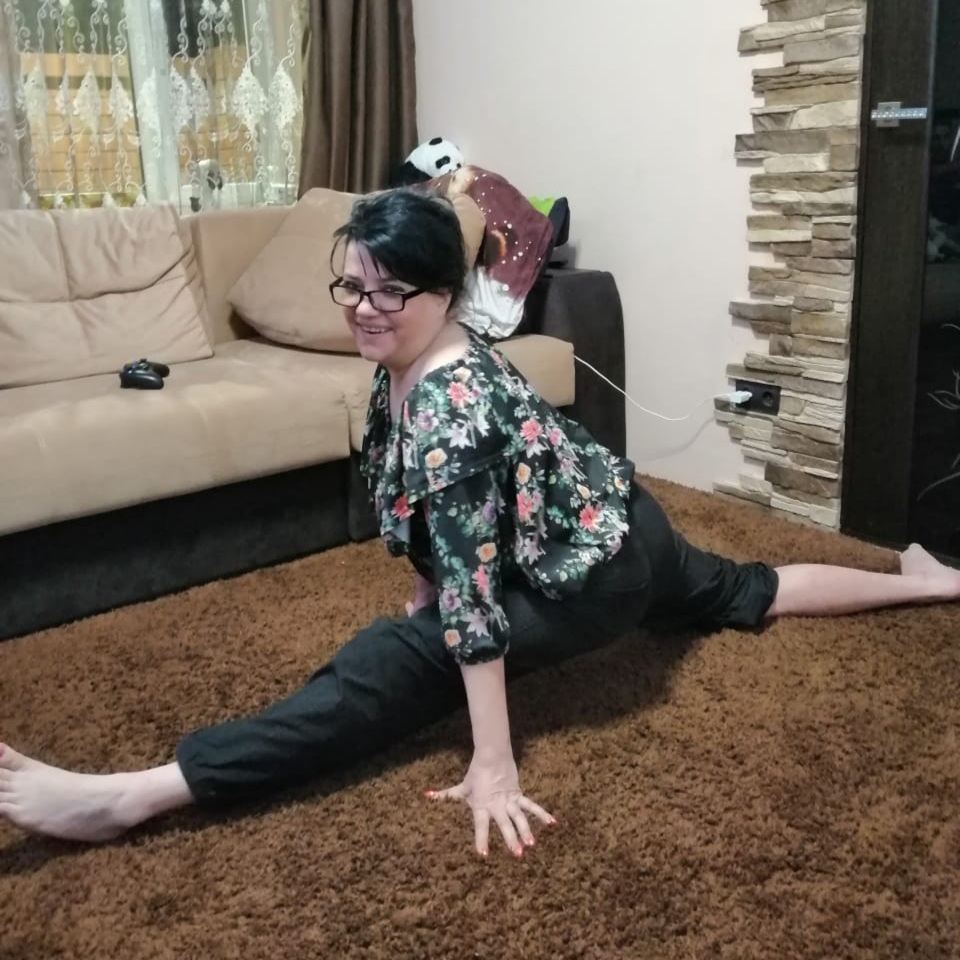 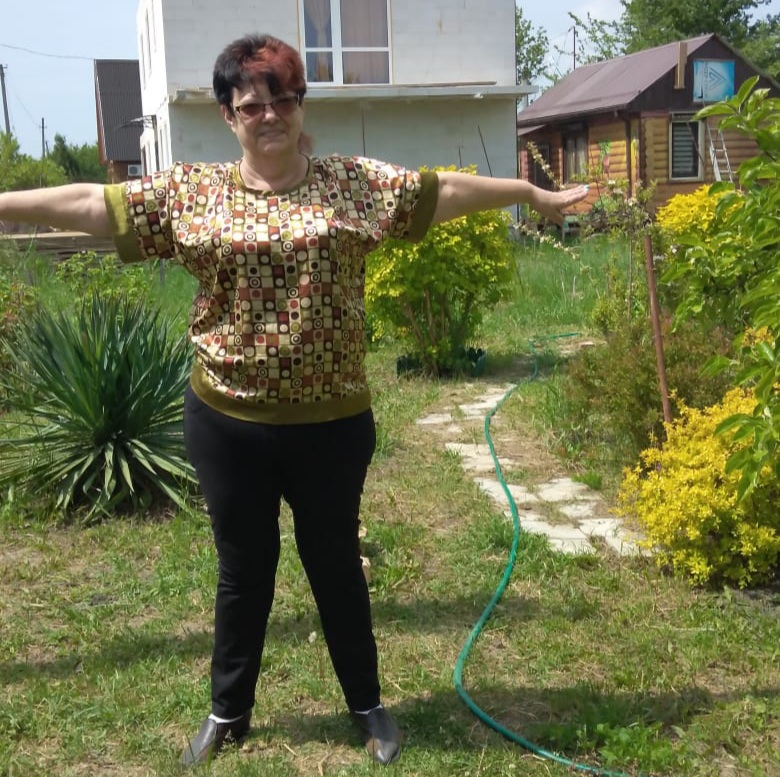 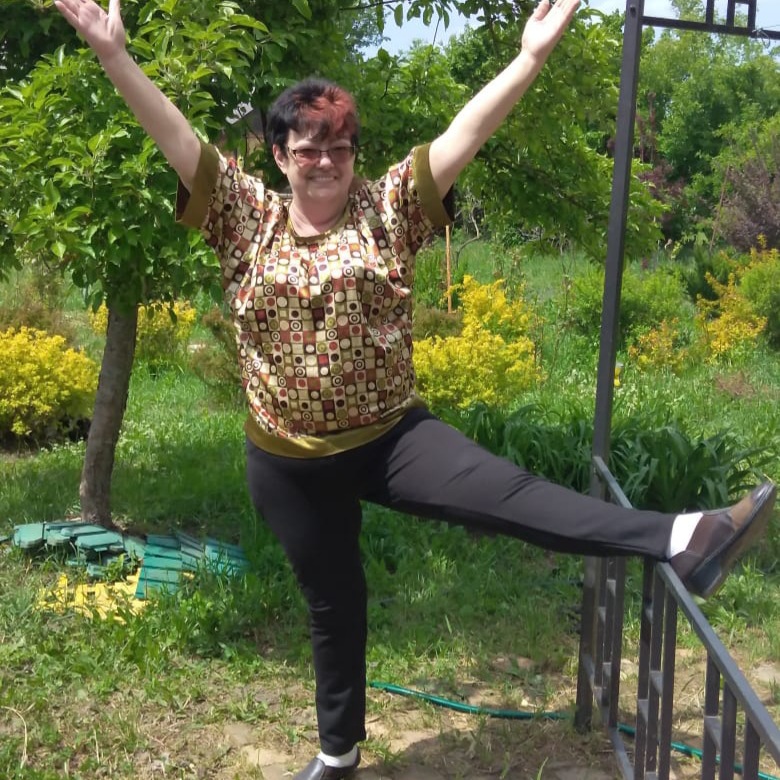 Наш лидер!
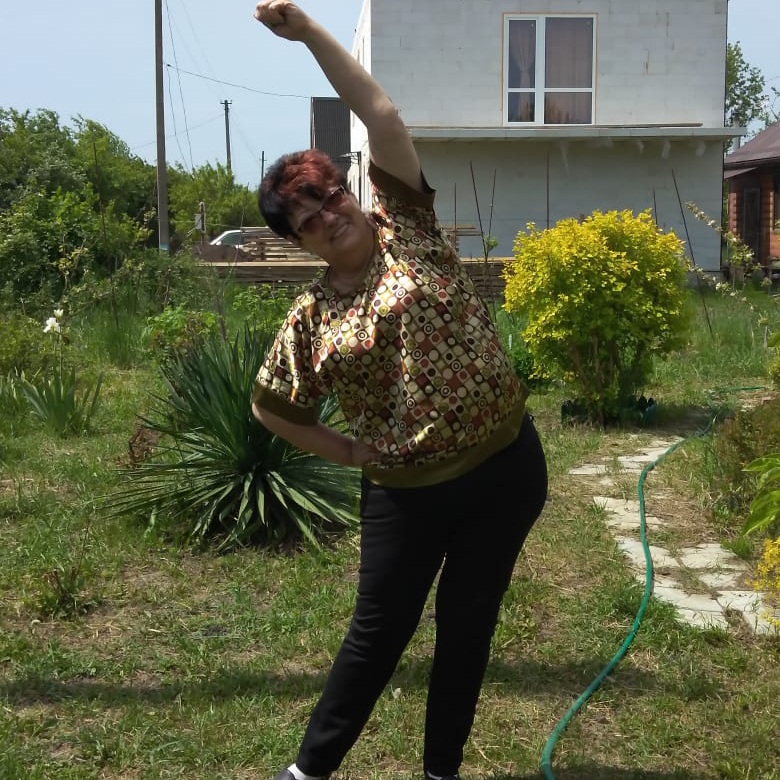 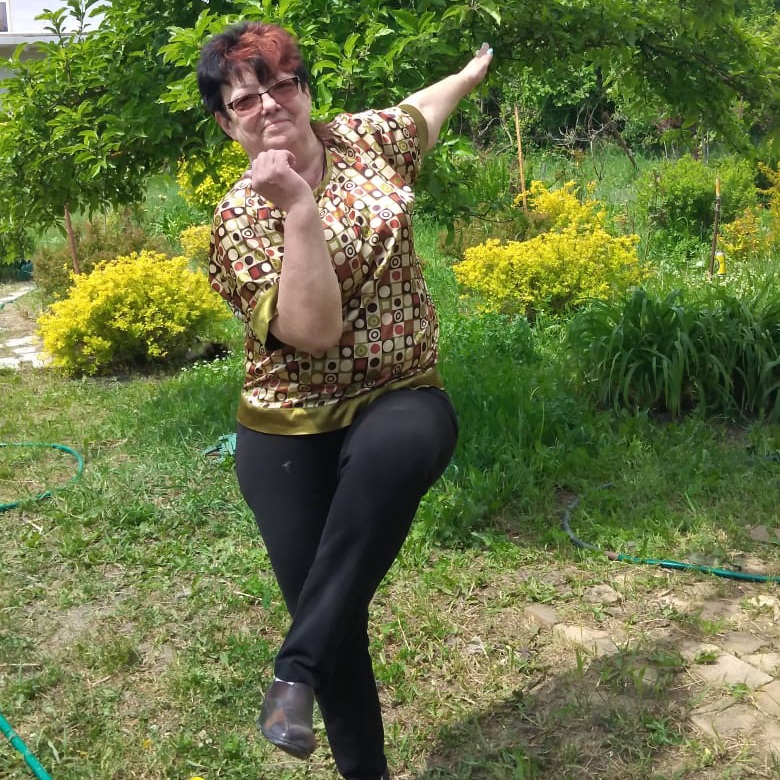 Мы за здоровый образ жизни!Несмотря на ситуацию, которая сложилась в стране!                                              Создатель презентации:                                              Васютина Елизавета